»
ГУЛЬНЯ-ПАДАРОЖЖА
«КРАІНЫ РОДНАЙ ПАТРЫЁТЫ»
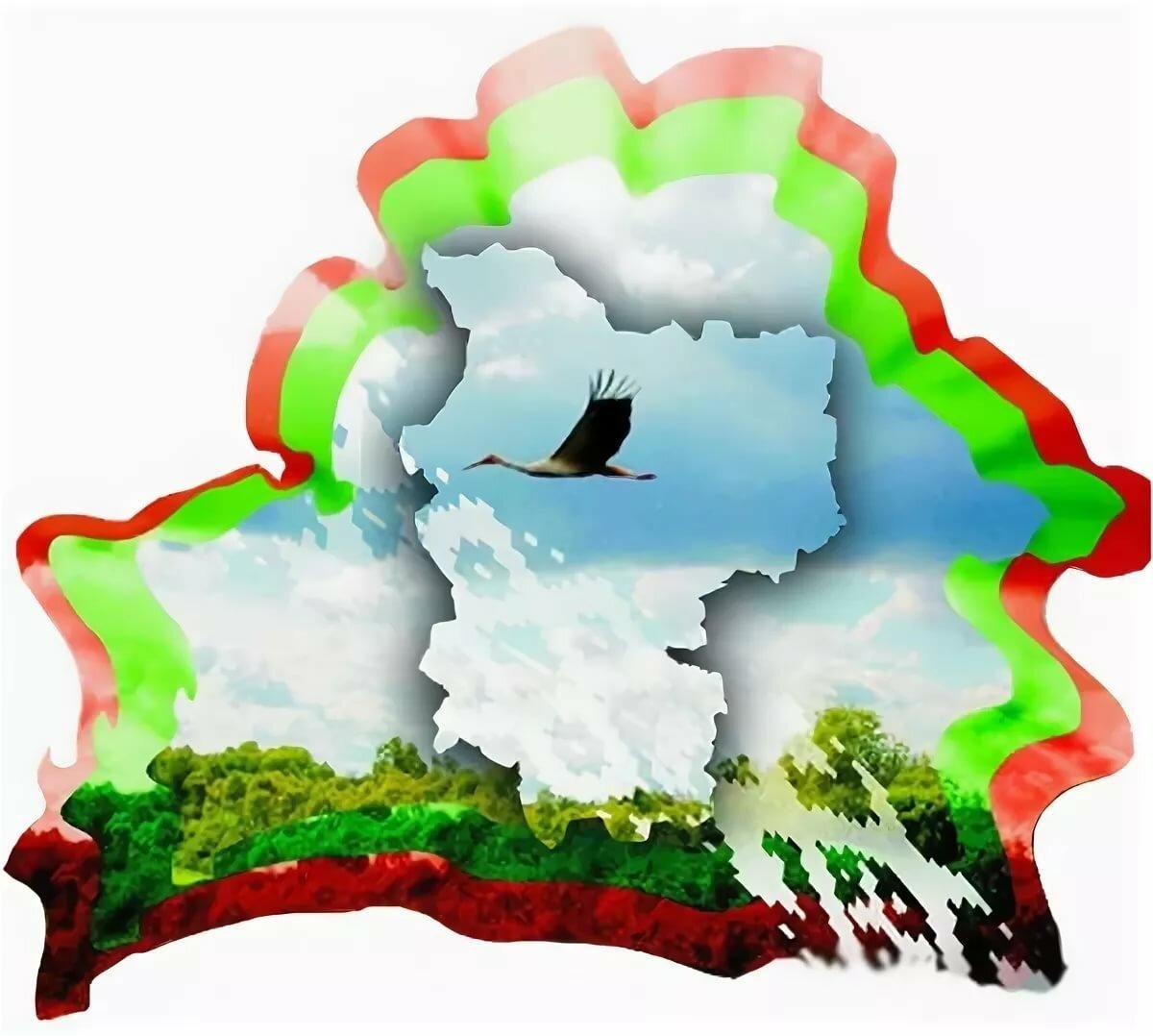 ЛЮБОЎ ДА РОДНАЙ ЗЯМЛІ…
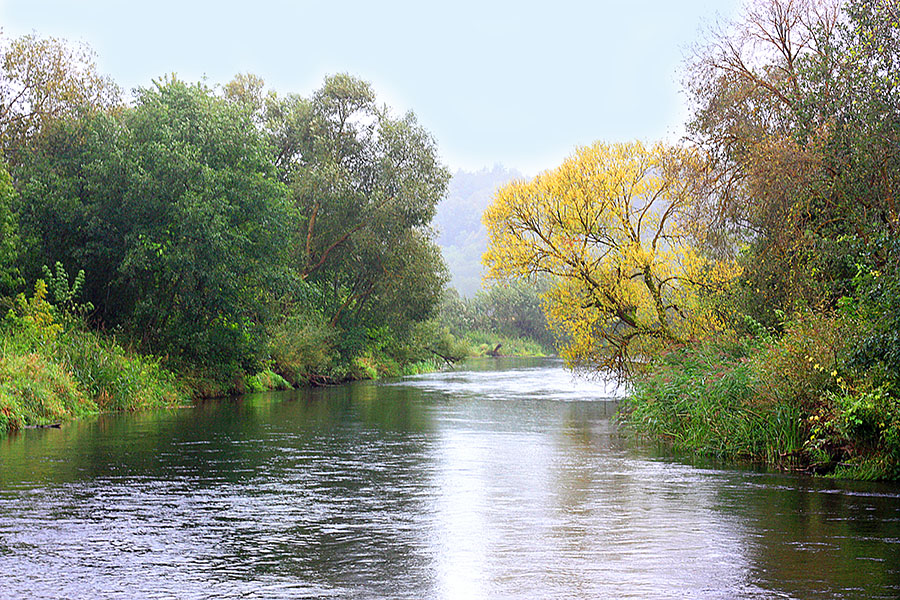 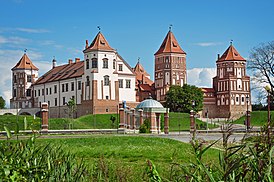 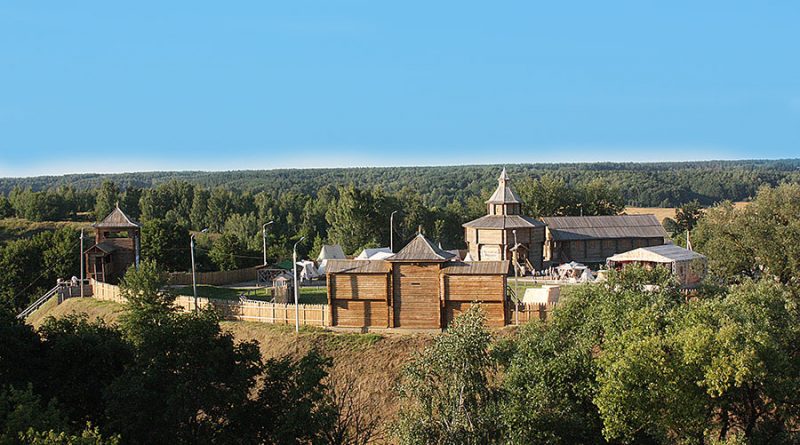 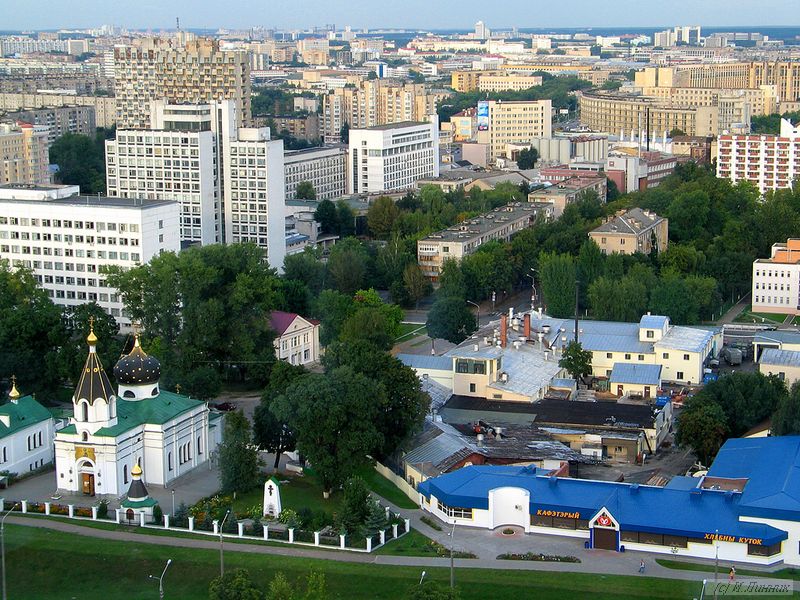 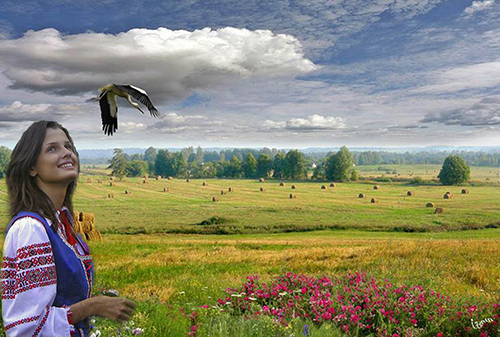 СТАНЦЫЯ «БЕЛАРУСЬ ТРАДЫЦЫЙНАЯ»
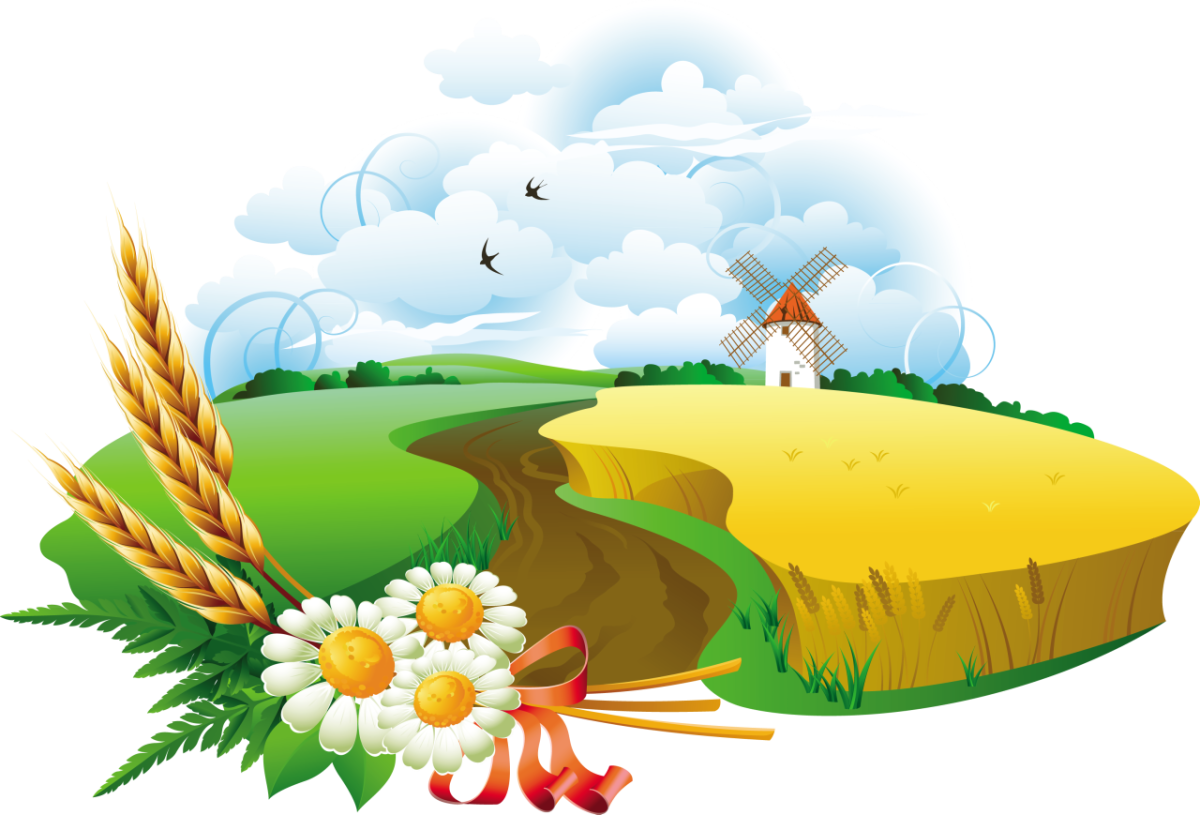 ЗАГАДКІ З КУФРА
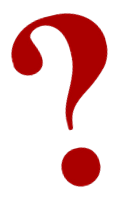 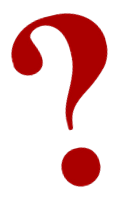 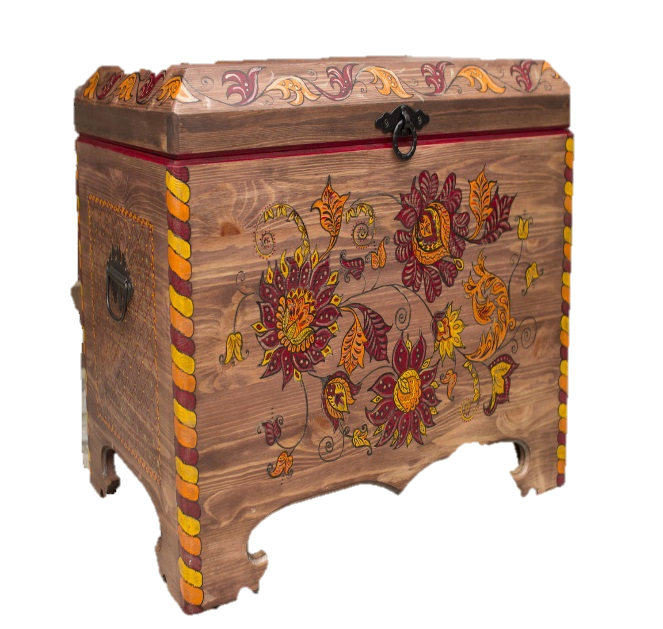 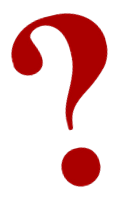 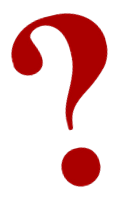 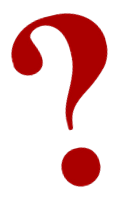 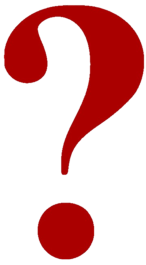 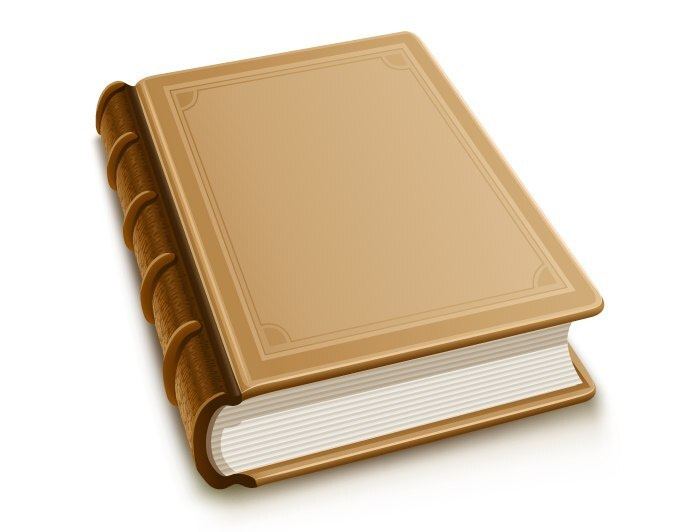 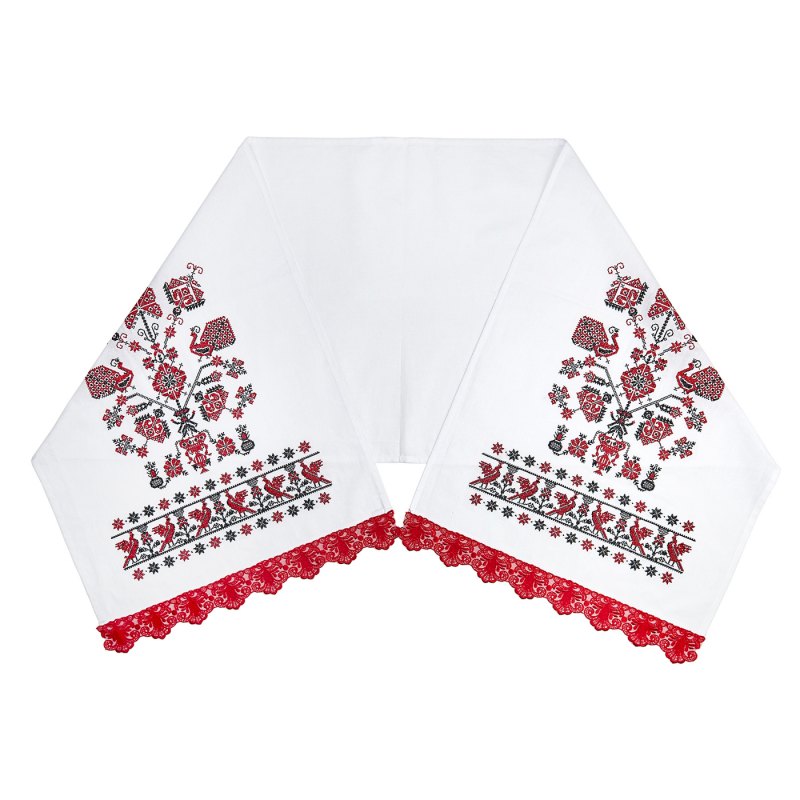 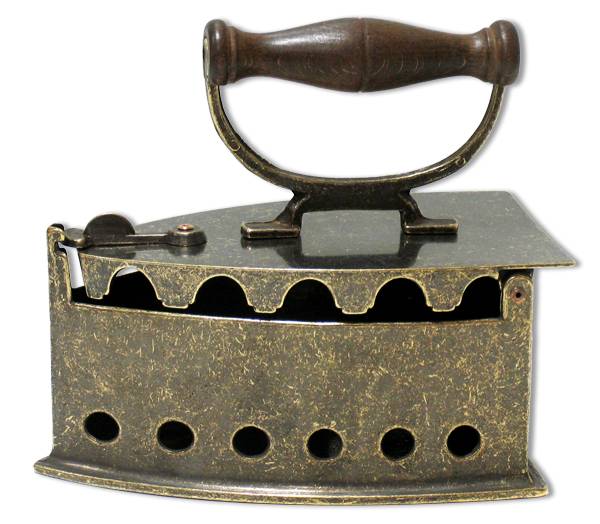 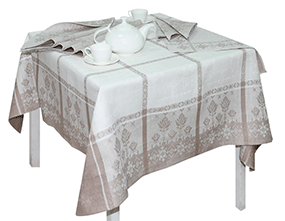 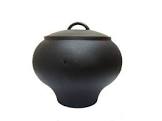 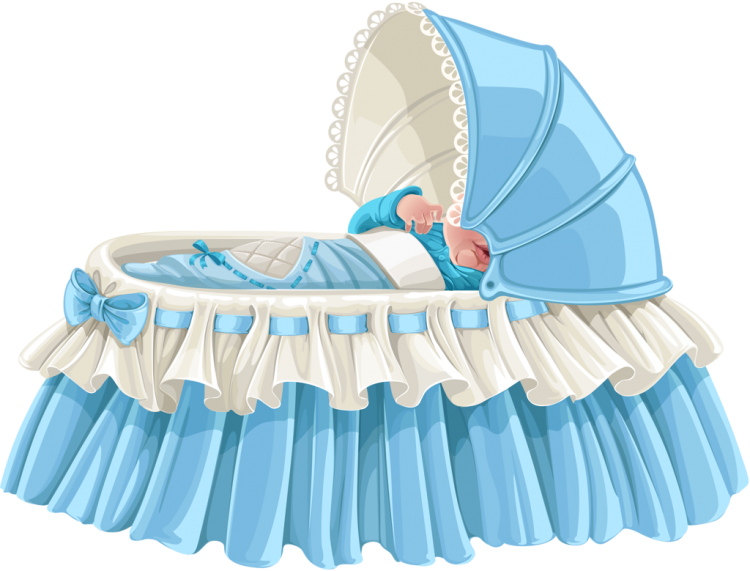 СТАНЦЫЯ «БЕЛАРУСЬ ГЕРАІЧНАЯ»
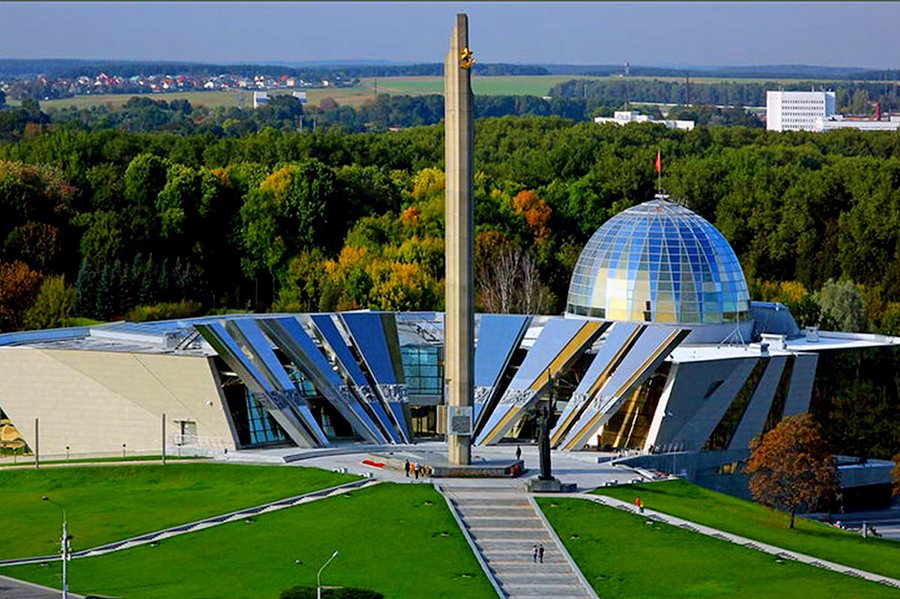 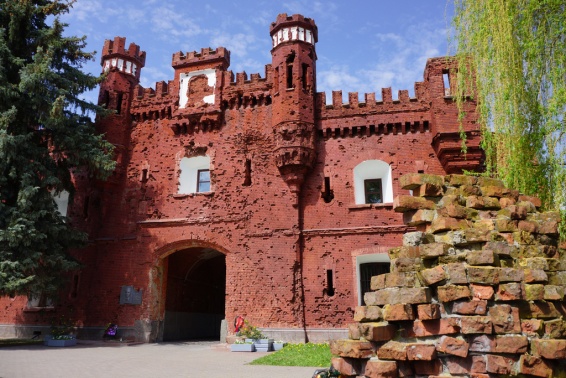 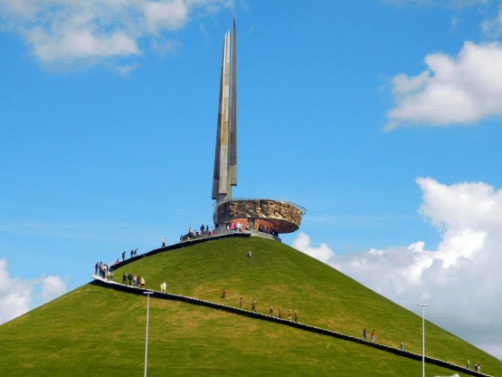 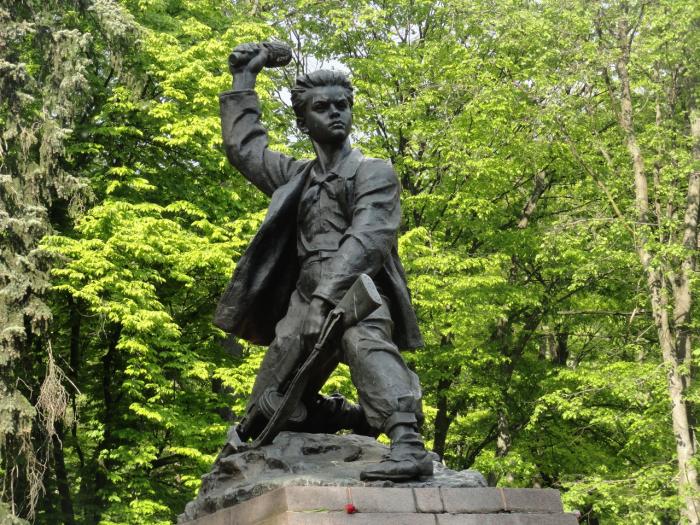 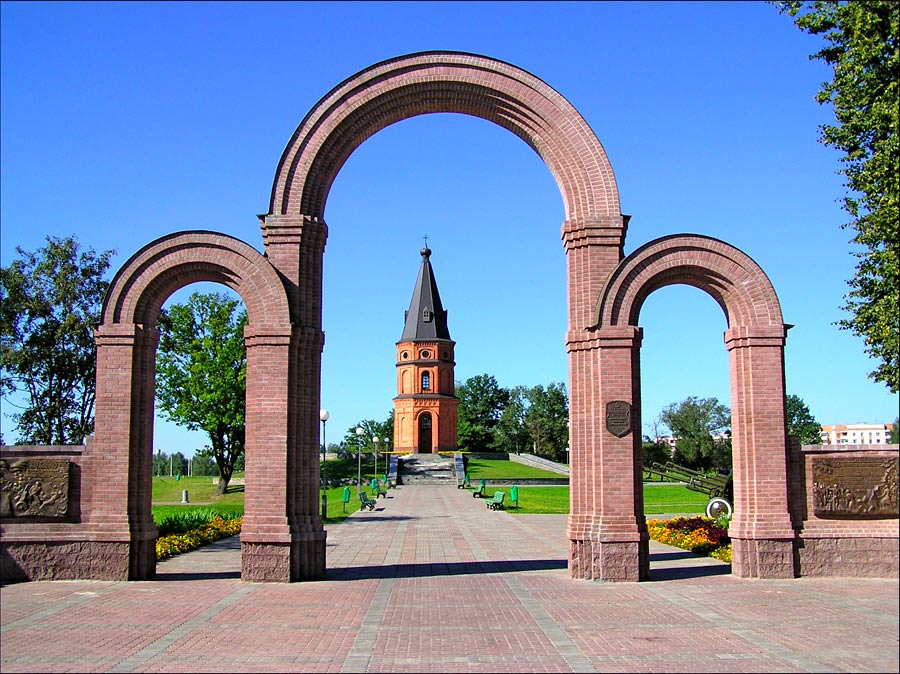 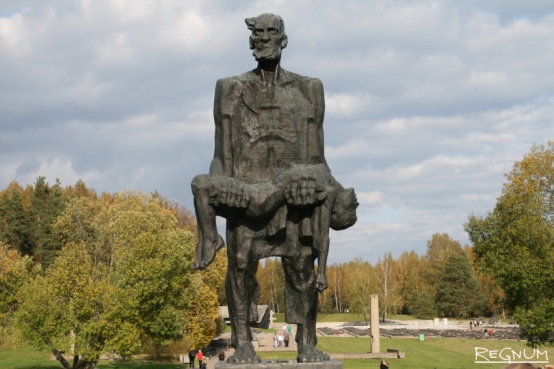 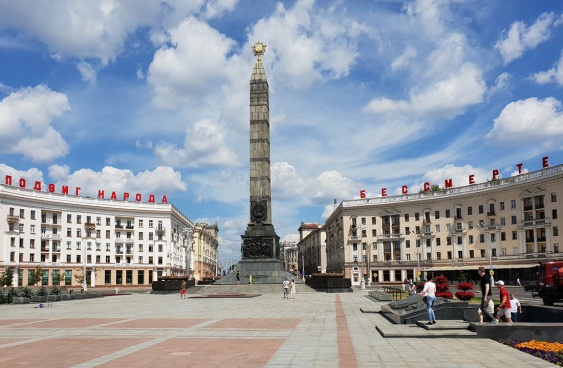 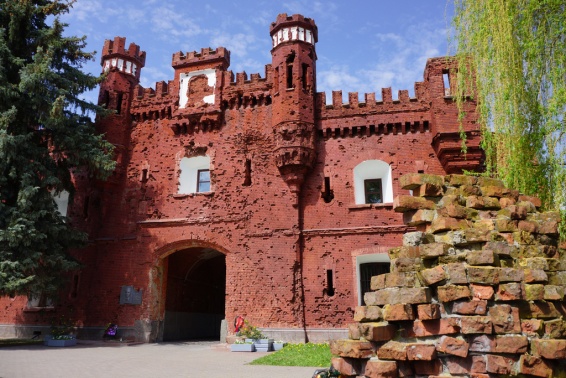 Мемарыяльны комплекс «Брэсцкая крэпасць»
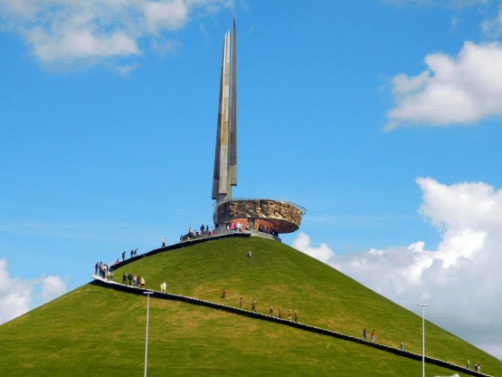 Курган Славы
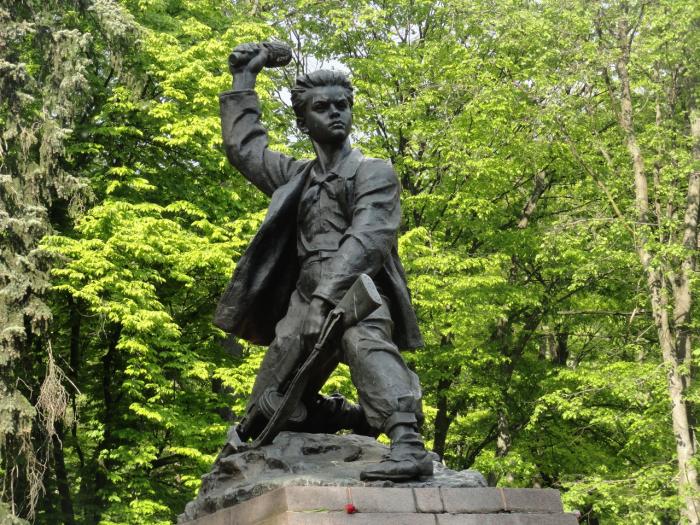 Помнік Марату Казею
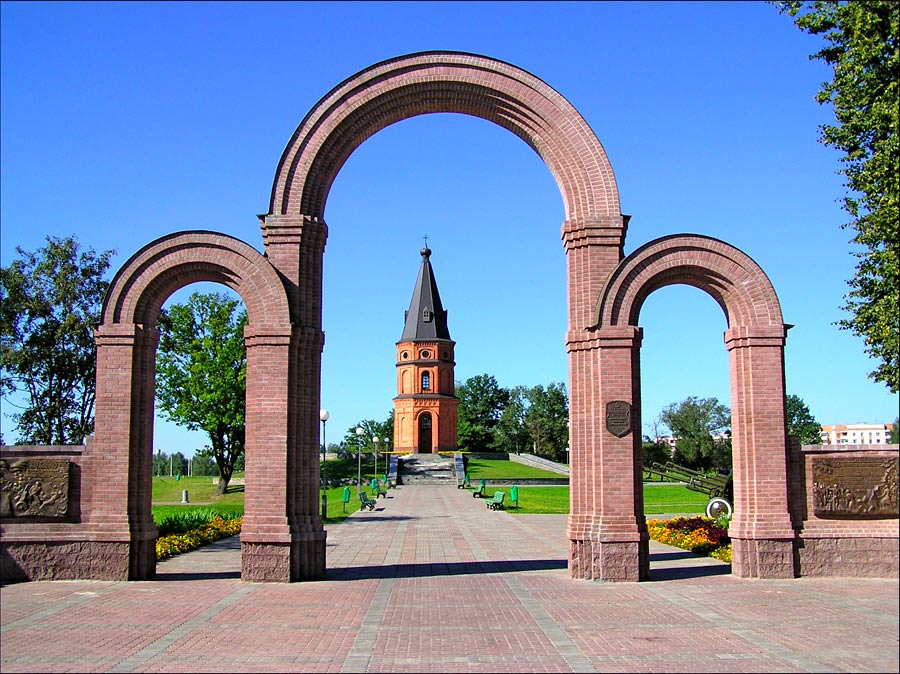 Буйніцкае поле
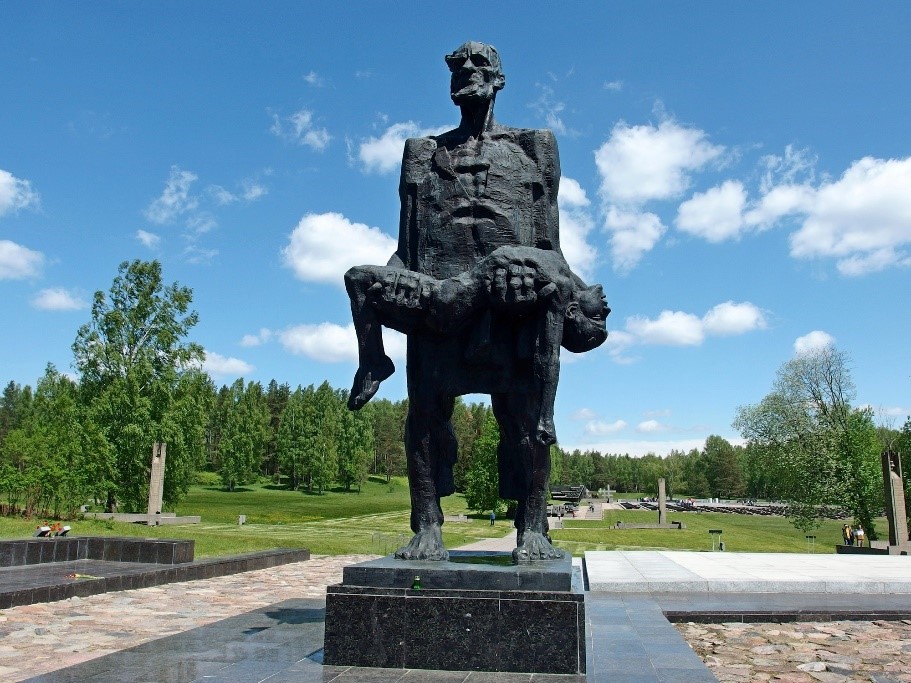 Мемарыяльны комплекс «Хатынь»
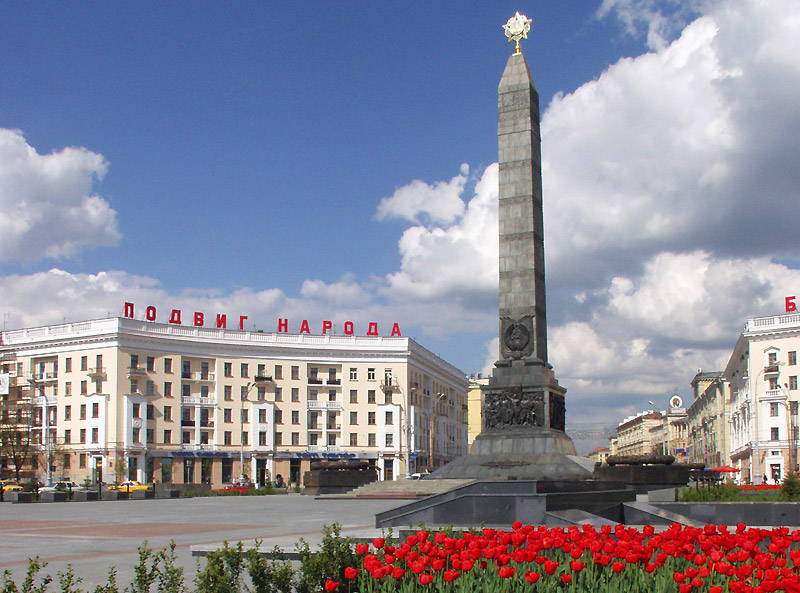 Плошча Перамогі
СТАНЦЫЯ “БЕЛАРУСЬ СУЧАСНАЯ”
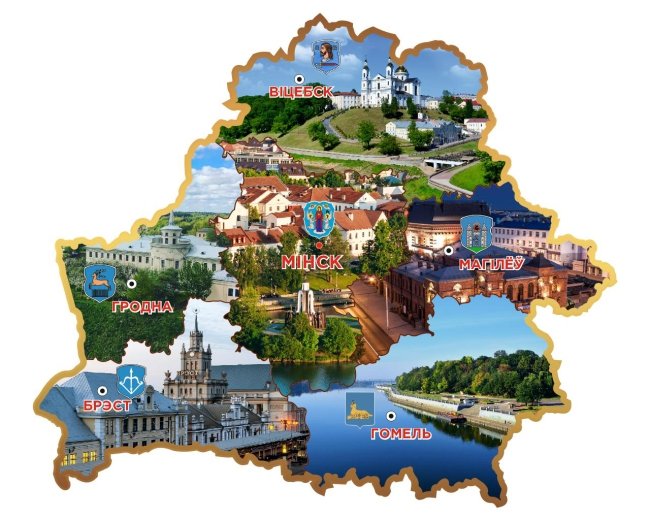 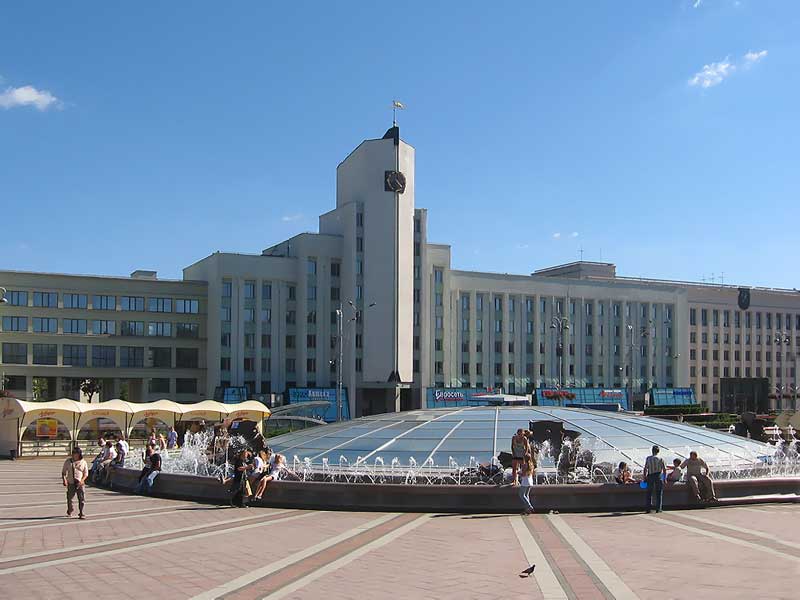 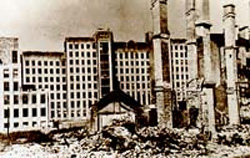 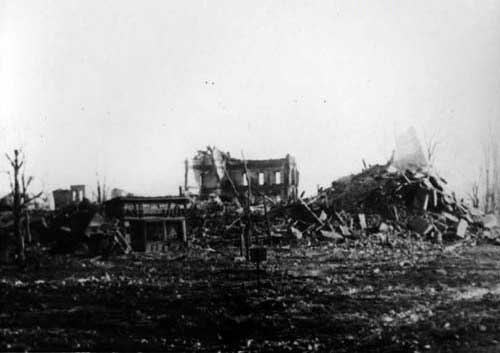 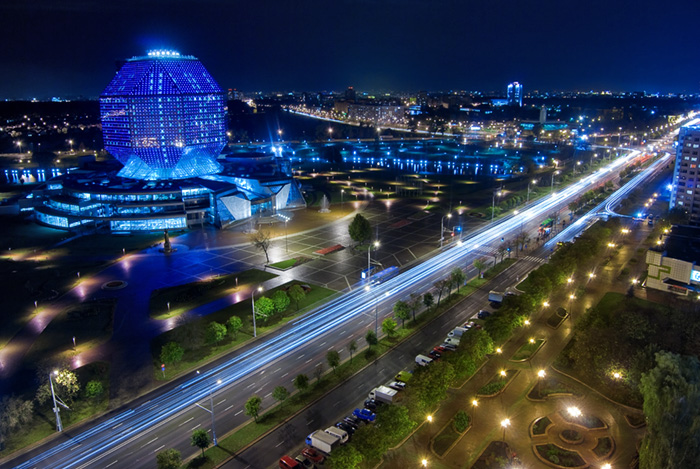 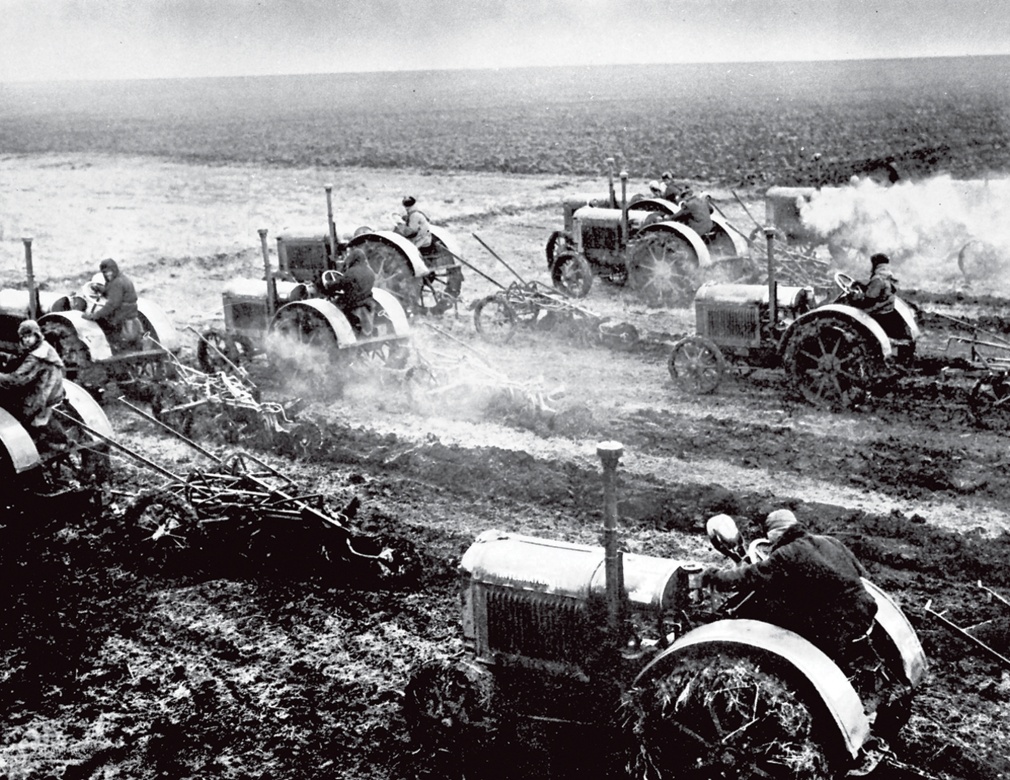 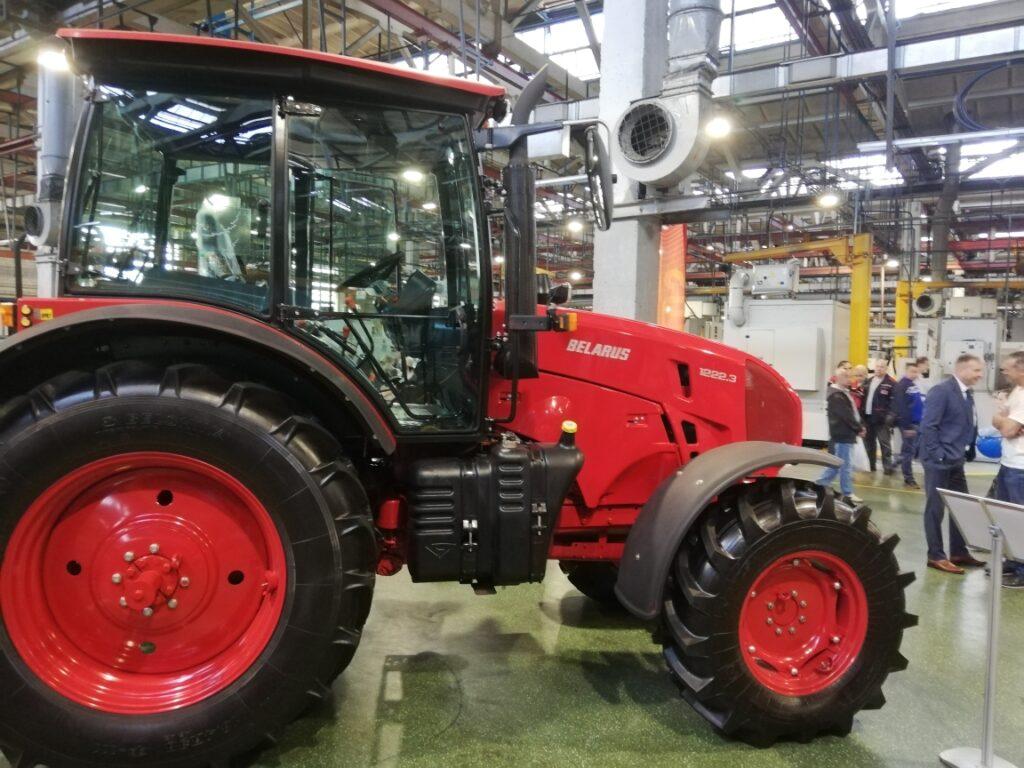 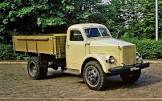 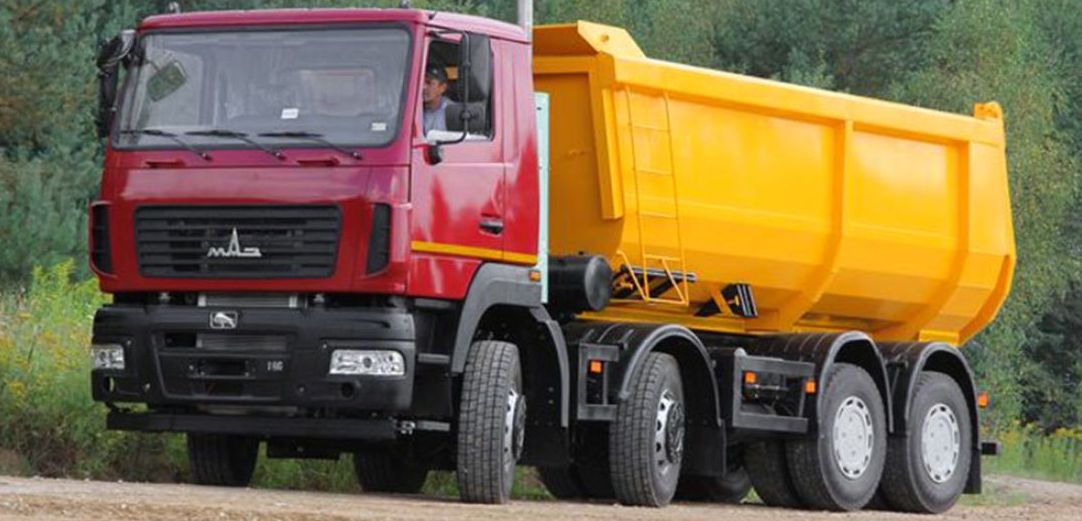 Герой Беларусі
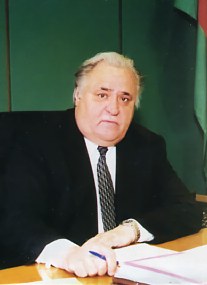 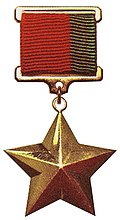 Герой Сацыялістычнай працы
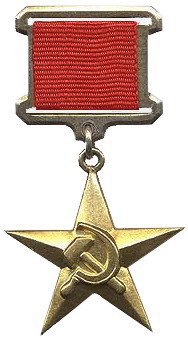 Аляксандр Іосіфавіч Дубко
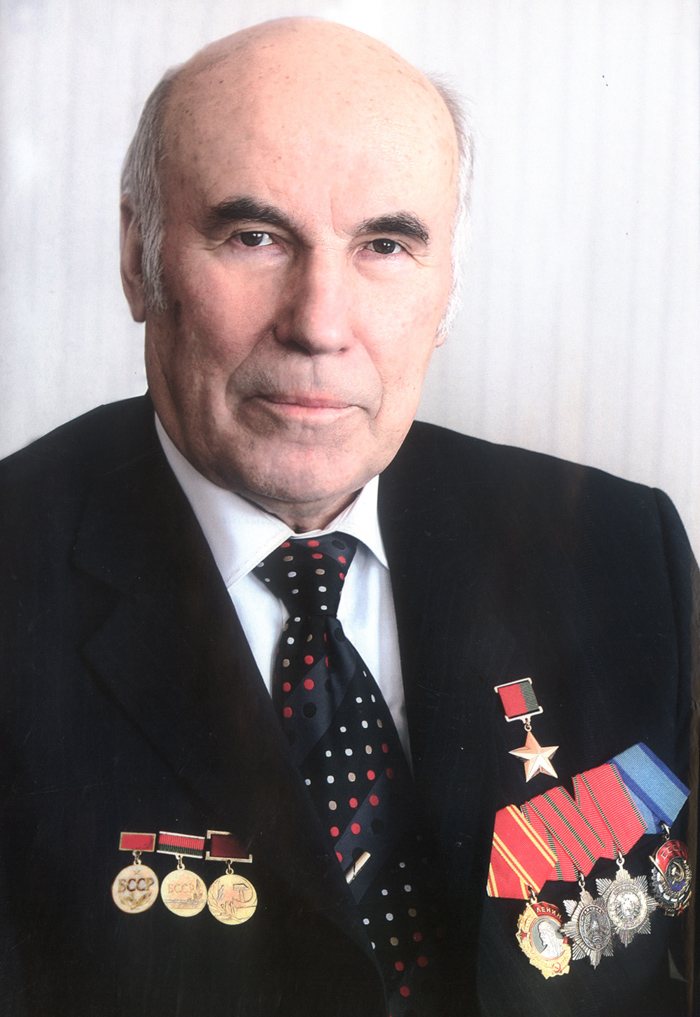 Герой Беларусі
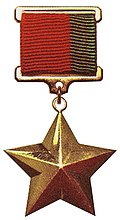 Міхаіл Сцяпанавіч Высоцкі
Касманаўты, ураджэнцы Беларусі
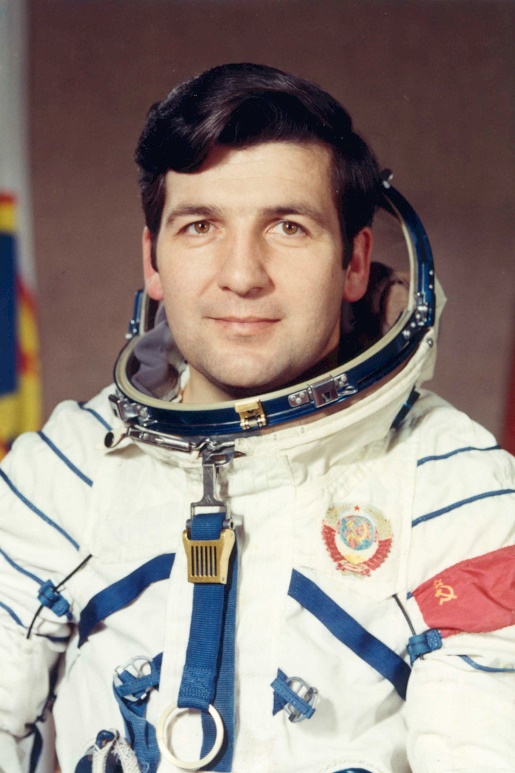 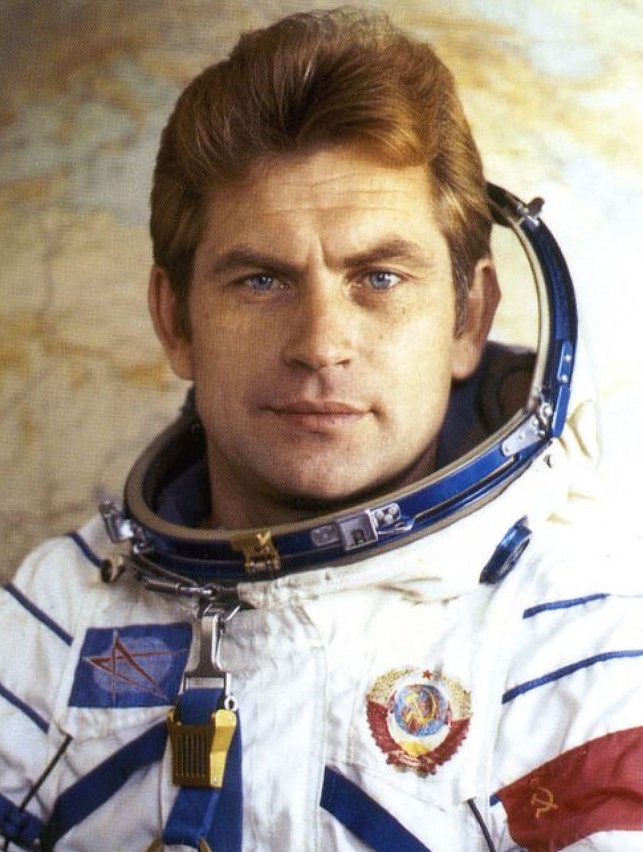 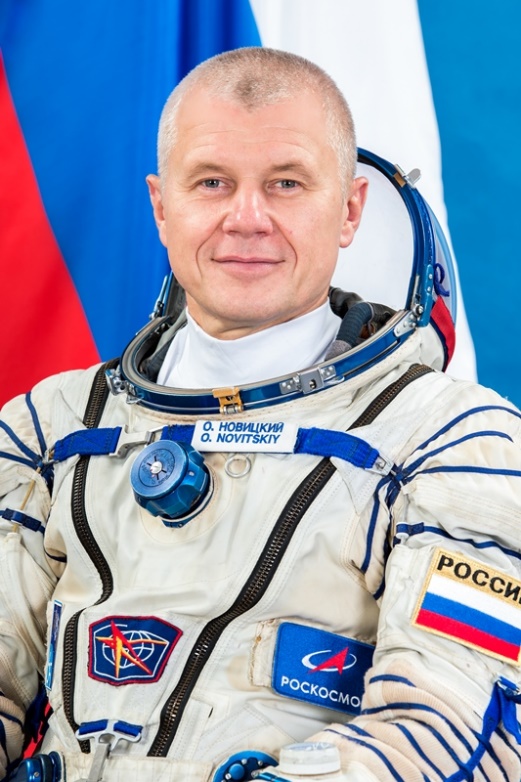 Пётр Клімук
Уладзімір Кавалёнак
Алег Навіцкі
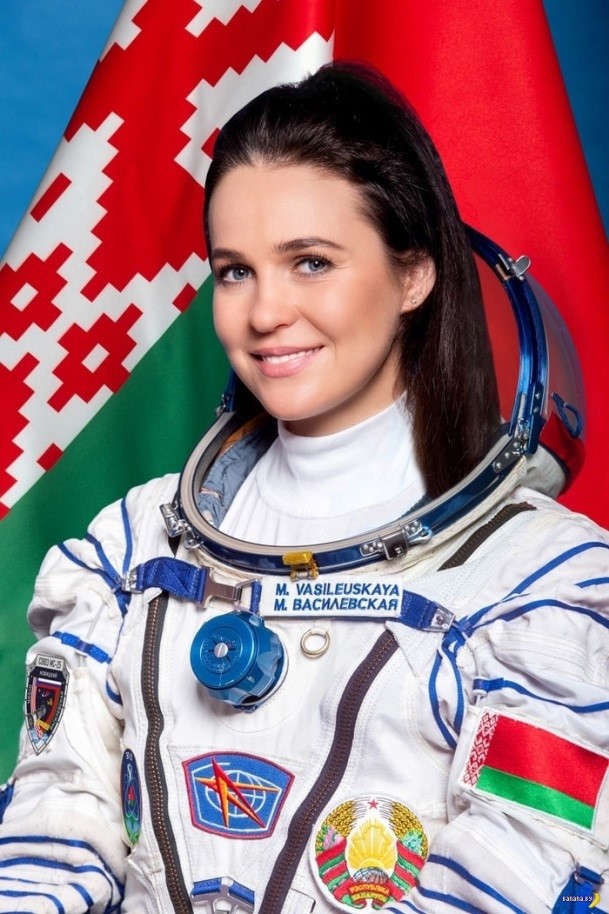 Марына Васілеўская
Ці ведаеце вы?
У Мінску вырабляюць тэлевізары маркі «Гарызонт».
Найстарэйшы Нацыянальны парк Беларусі – Белавежская пушча.
Самы старажытны горад нашай краіны – Полацк.
Халадзільнікі і пральныя машыны маркі «Атлант» выпускаюць у Мінску.
У беларускіх гарадах есць замкі Мірскі, Лідскі, Нясвіжскі, Крэўскі, Навагрудскі, Косаўскі, Ружанскі.
Кожны год улетку ў Мсціславе праходзіць фестываль старажытнай культуры « Рыцарскі фэст».
Самыя магутныя БелАЗы выпускаюць у Жодзіна.
У сталіцы нашай краіны пракладзена і дзейнічае 3 галіны метро.
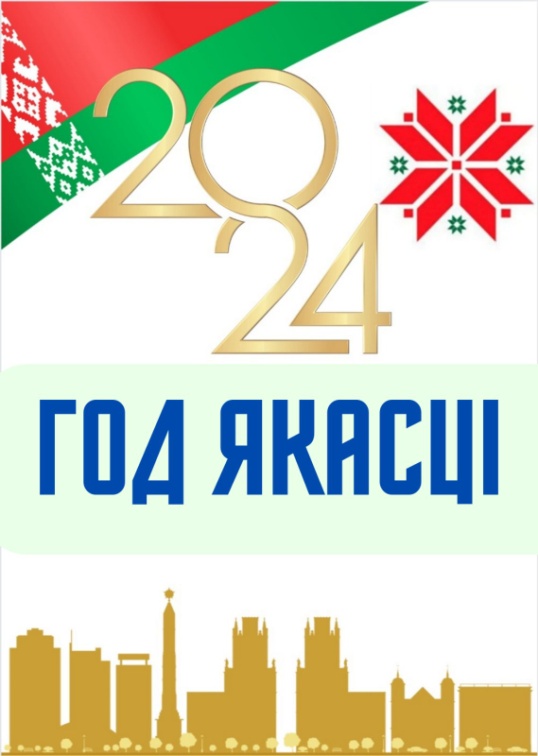 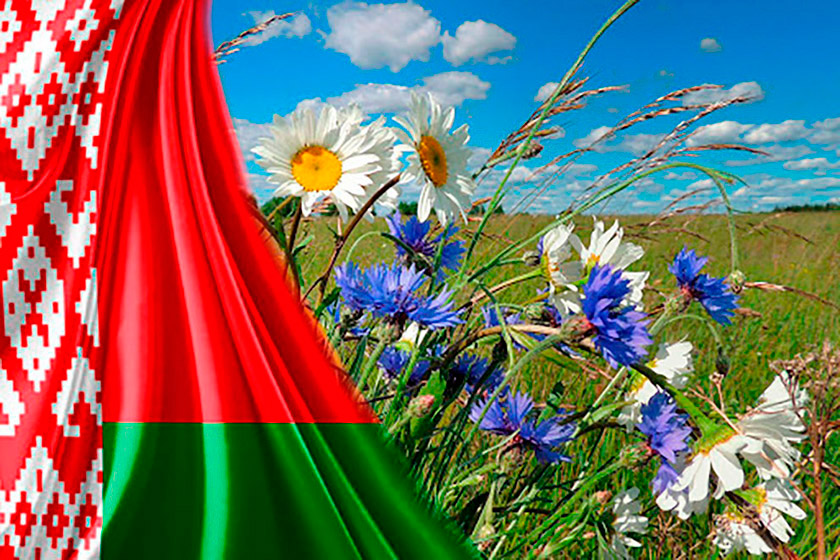 Дзякуй за працу!
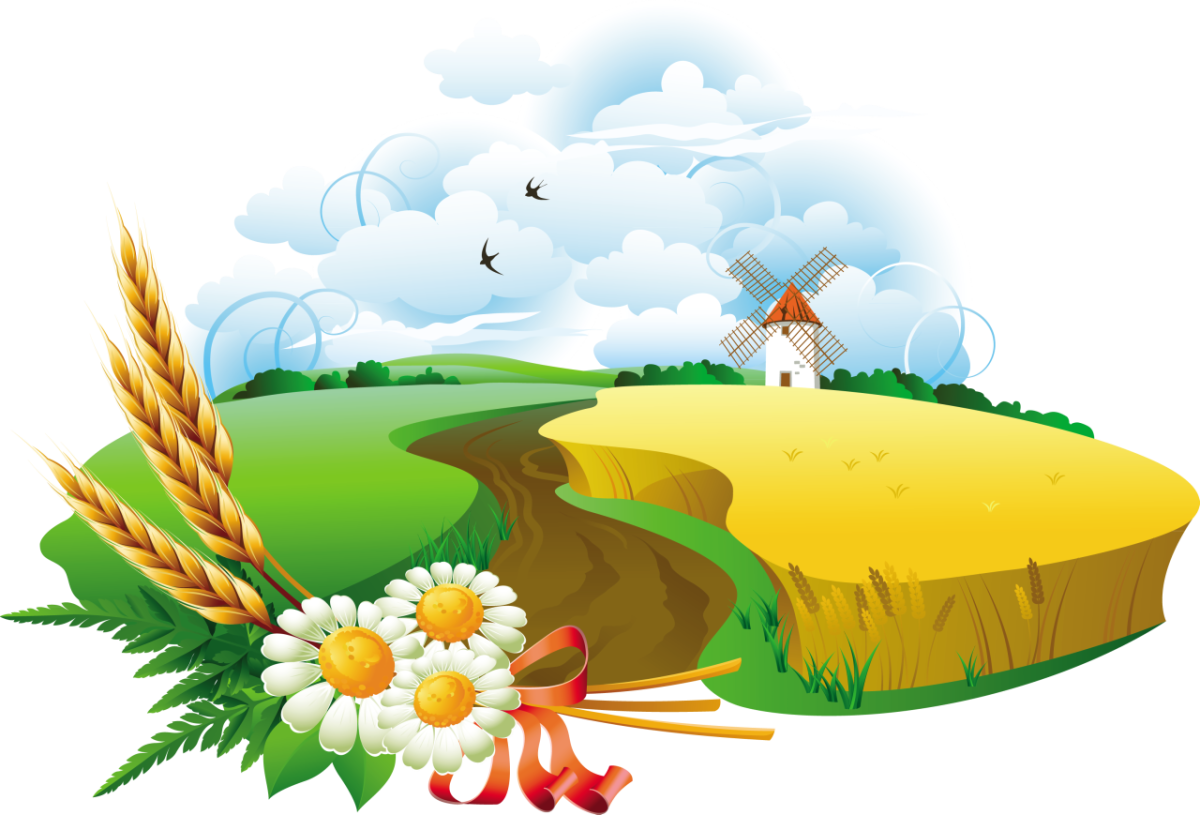